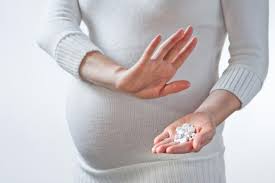 Opioid Use Disorder in Pregnancy
Tara Benjamin, MD, MS, FACOG
Assistant Clinical Professor
Department of Obstetrics & Gynecology
Division of Maternal-Fetal Medicine
Indiana University School of Medicine
Disclosure
I have no disclosures
Content
Some history of the current epidemic 
Updates from Addiction Medicine
    -Screening
    -Terminology
    -The Neurobiology of 
     Addiction
Management of Opioid Use Disorder.
Management Considerations in Pregnancy.
Challenges to care.
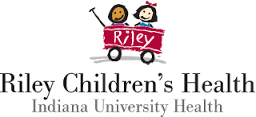 Learning Objectives
At the end of this presentation, participants should be better able to…
Identify disease defining pathophysiologic changes of Opioid Use Disorder. 
Describe therapeutic options available for  treatment in pregnant and non-pregnant patients.
Understand the challenges in caring for pregnant women with Opioid Use Disorder.
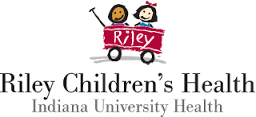 1980
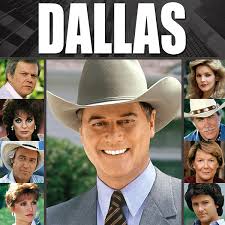 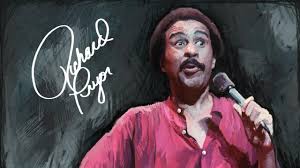 [Speaker Notes: -In 1980- The rubix cube was the most popular toy, Dallas was the most popular TV show, and Comedian Richard Pryor burned himself “freebasing” cocaine.]
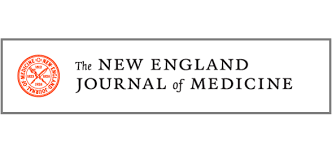 1980
[Speaker Notes: Also in 1980…The NEJM published an analysis by 2 researchers from Boston Medical Center.  They reported that among 11,882 charts there were 4 with symptoms and only 1 with a major instance of addiction.  
Since then, this analysis has been cited by more than 900 articles as evidence that opioids are not addictive.   The problem with the analysis was that it included only hospitalized patients and it was published as a letter to the editor.]
1986
[Speaker Notes: In 86, The WHO published guidelines for the management of cancer pain. Thereafter, there began a well-intended search to develop drugs that alleviate cancer pain.]
1990
[Speaker Notes: By 1990, opioid use for cancer pain became quite common]
1996
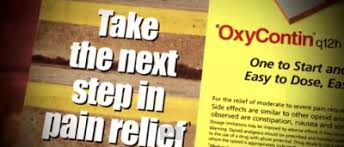 [Speaker Notes: By1996, extended release oxycodone was released.  It was the first long acting opioid on the market.  The company that produced it created a corrupt marketing campaign paying kickbacks to doctors and promoting use for non-cancer pain, when the drug had only been studied in cancer patients.]
1996
[Speaker Notes: The same year, the American Pain Society developed the pain scale to promote the concept of pain as the fifth vital sign.]
2005
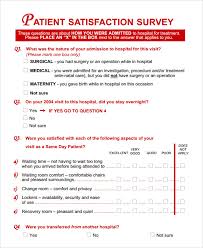 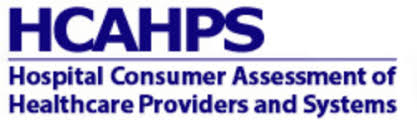 [Speaker Notes: HCAHPS a hospital payor system that required hospitals to survey patients’ satisfaction.  Many of the questions were pain related.  Result of these surveys could affect the compensation of some physicians which could have lead to judicious use of opioids for pain by some physicians.]
2013
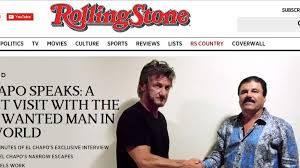 [Speaker Notes: In 2013, this man Joaquin Guzman Loera,made the Forbes Billionaire list.  ANYONE KNOW WHO HE IS?  Also in 2013, he began to produce fentanyl.  Anyone know who he is?
He brought US chemists to teach his people to make fentanyl bc it was cheaper and faster than heroin, and there was a huge US demand for it.]
2015
[Speaker Notes: 2015 was a big year.  The oxycontin maker settled for $24 million dollars.  But this was after its founder and CEO made the Forbes Billionaire list (notably the same year as el chapo) and by this time the company had been making 3 billion dollars/year for the past 5 years.  
Similar scenarios occurred for the makers of the fentanyl lollipop, buccal tablet, and spray.
In 2015, there was 30 times more pharmaceutical fentanyl produced than in 1995, and a survey that year showed that 4/5 new heroin users started out using prescription pain meds.]
2015
59,000 US overdose deaths.
58,000 US deaths during the entire
10 years of the Vietnam war.
62,000 US overdose deaths in 2016, 
more than the deaths in Vietnam and 
Iraq wars combined.
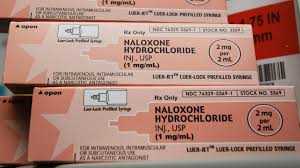 [Speaker Notes: By this time, firefighters in Revere, MA stocked naloxone, because they answered more calls for overdoses than for fires.]
Updates from Addiction Medicine
[Speaker Notes: Let’s review some of the recent updates in Addiction Medicine.  I’d like to do so using a case.]
Jane Deaux
36yo G3P3 presents for annual exam.  
She has fibromyalgia managed with oxycodone.   
Her diagnosing physician retired. 
She’s worried about not having a prescriber.
Is this chronic pain or a substance use problem?
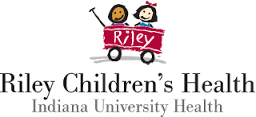 [Speaker Notes: …..Jane Deaux...READ SLIDE....

You pull out an old booklet from a primary care conference decide to apply SBIRT]
SBIRTScreening, Brief Intervention, and Referral to Treatment
Ask- Screen and assess risk.
Single question screen* for unhealthy subs. use: 
   How many times in the past year have you used
   an illegal drug or a Rx medication for nonmedical 
   reasons?   (may need to list names of drugs.)
- If no  Low risk, re-screen annually.
- If yes  Determine risk level with DAST-10.
*NIDA= National Institute of Drug Abuse
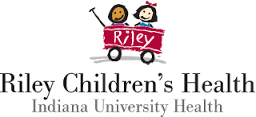 ASAM Handbook of Addiction Medicine, 2016.
[Speaker Notes: You ask her the screening question to which she replies “Yes,”  and then you ask her to fill out the DAST-10.  

Note that in pregnant patients you should consider CAGE-AID and the 4Ps.]
DAST-10
Self or clinician administered.
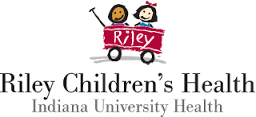 Skinner HA, Addictive Behavior, 1982.
[Speaker Notes: She completes the DAST -10.    And upon review…CLICK x3….you find that she has a score of 3 points.]
SBIRT
At Risk 
1-2 pts on DAST-10
High Risk ≥3 pts on DAST-10
Advise- ask permission to address DAST results. ID risk level. Discuss health risks. Be non-judgmental.
Assess- evaluate willingness to change behavior. If unwilling explore barriers, express willingness to help when ready.
Assist- Safe sex counseling, STD testing, contraception, help with goal development.
Arrange- Schedule follow-up, consider specialty referrals, encourage self-help groups.
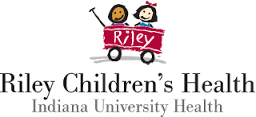 ASAM Essentials of Addiction Medicine, 2016.
[Speaker Notes: She agrees to review the results with you and you explain that her score indicates she is at high risk for unhealthy substance use. 

-You ladvise, assess, assist, and arrange]
Jane Deaux
She doesn’t agree with your assessment.
Her DAST answers are due to her recent lack of a provider.
After discussion with a colleague you:
Query INspect and find no evidence of diversion or “doctor shopping.”
Offer a 2 wk prescription with follow-up.
Counsel on safe sex & contraception.
Offer STD screening.
Refer to pain management 4 months until appointment.
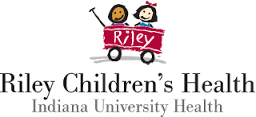 INspect- Indiana’s prescription drug monitoring program
[Speaker Notes: She….]
Terminology
The (DSM-V) replaced “abuse” & “dependence” with Substance Use Disorder (SUD).
SUD- primary, chronic, & neurobiological disease with genetic, psychosocial & environmental factors influencing its development and manifestations.
____ Use Disorder (i.e. Alcohol, Cannabis).
Is this chronic pain AND Opioid Use Disorder?
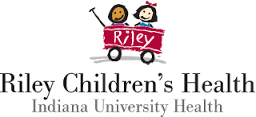 ASAM Handbook of Addiction Medicine, 2016.
[Speaker Notes: You’re trying to determine her diagnosis for billing and find that the DSM-V has replaced the terms abuse and dependence with the term, Substance Use Disorder.

This was because substance dependence was often confused with physical dependence and the term abuse has pejorative connotations.

You know that she has a history of Chronic Pain, but wonder if she has developed a Substance Use Disorder, specifically, Opioid Use Disorder.]
Diagnosis requires the presence of at least 2 criteria over the past 12 months.
Mild SUD = 2-3 criteria     Moderate SUD = 4-5     Severe SUD = 6 or more
                                     ASAM Handbook of Addiction Medicine, 2016.
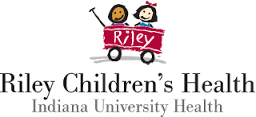 [Speaker Notes: You have her fill out a questionnaire that provides you with the diagnostic criteria for substance use disorders.

You determine that because  she meets 2 of the diagnostic criteria, but has not had impaired control, social impairment, or risky use, she does not meet criteria for diagnosis of Opioid Use Disorder.
Instead, she has a diagnosis of Pharmacologic Dependence to Opioids.]
Jane Deaux-
At her 2 week f/u, she signed a narcotic treatment agreement with you.
You agreed to provide prescriptions & assess her bimonthly until her appt with pain mngmt.
Today, 1 month later, she is accompanied by her significant other who is worried about her.
You evaluate her for addictive behaviors.
He informs you of the following:
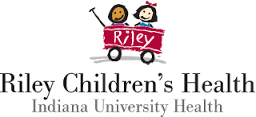 [Speaker Notes: Read slide]
Addictive Behaviors-since last visit
Used illicit drugs 
Has hoarded meds
Used more narcotic than prescribed	
Ran out of meds early
Has increased use of narcotics
Used analgesics PRN when prescription is for time limited use (i.e. used old Rx).
Received narcotics from more than one provider
Purchased meds from others.
Ms. Deaux’s behaviors
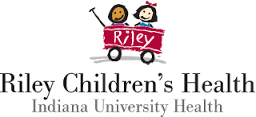 Wright, T.  ACOG & ASAM Buprenorphine Course. 2016.
[Speaker Notes: Since her last visit she’s…...]
Addictive Behaviors- cont.
Appears sedated or confused 
Worries about addiction
Strong preference for a specific analgesic or route of admin.	
Concerned about future availability of narcotic.
Worsened family relationships.
Misrepresented analgesic or prescription use.
“Needs” or “must have” meds.
Discussion of meds was the predominant issue of visit.
Lack of interest in rehab or self-management.
Inadequate relief from analgesic.	
Indicated difficulty with using medication agreement.
Significant others express concern over use of analgesics
Ms. Deaux’s behaviors
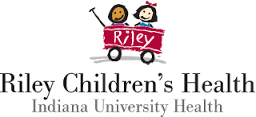 Wright, T.  ACOG & ASAM Buprenorphine Course. 2016.
[Speaker Notes: And on today’s visit she is…]
Jane Deaux
Gets upset with her husband and abruptly leaves the office.
Later that evening, the ER calls informing you that she is in severe acute opioid withdrawal. 
She was brought in by the police after arrest for shoplifting a breast pump she planned to exchange for heroin.
 Why has she behaved this way?
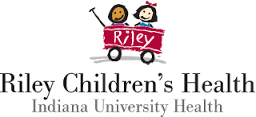 [Speaker Notes: Jane Deaux then….]
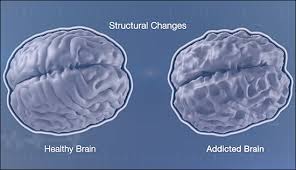 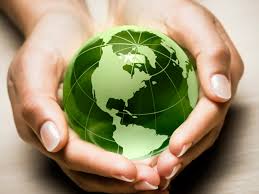 Chronic
Disease
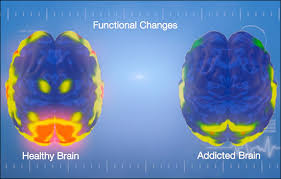 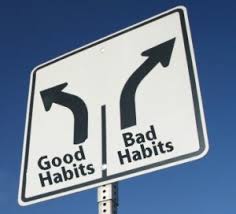 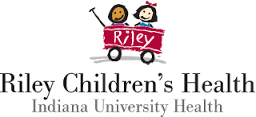 [Speaker Notes: Genetic, environmental, and personal habits, cause structural and functional brain changes that result in chronic disease]
Binge and Intoxication
Withdrawal & negative affect
Response to drug
Stress & reward
Preoccupation & anticipation
Stages of Addiction
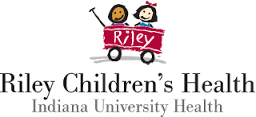 Volkow N. N Engl J Med, 2016.
[Speaker Notes: Experts who’ve done human and animal studies involving brain-imaging have lead to the development of the Brain Disease Model of Addiction.  This diagram depicts that model and the stages of addiction. I’d like to dissect it a little more.]
Binge & Intoxication
DA= dopamine
Nucleus accumbens
Controlled Use
Repeated Use
DA cells no longer fire in response to reward, now in anticipation
Same mechanisms that strengthen memory formation
CONDITIONING
CRAVINGS
IMPULSIVE USE
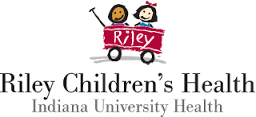 Volkow N. N Engl J Med, 2016.
[Speaker Notes: The1st phase, Binge and Intoxication,  involves drug-induced activation of the brain’s reward regions (in blue). With repeated exposure to the same reward, DA cells begin to fire in anticipation of the conditioned stimulus.  
This response involves the same molecular mechanism that strengthens synaptic connections during learning and memory formation.

This explains why certain environments, people, and situations can elicit conditioned, fast surges of DA release that trigger intense cravings even long after drug cessation or in the presence of sanctions against use.  A patient can hear a certain song or pass a particular street and experience an intense impulse for use.]
Withdrawal & Negative Affect
Repeated use
Smaller increases in DA
Amygdala
Sensitizes reward circuitry
Increased reactivity to stress
Negative emotion
Dysphoria
COMPULSIVE USE
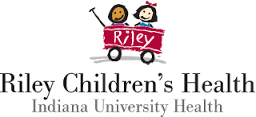 Volkow N. N Engl J Med, 2016.
[Speaker Notes: Over time, drug use triggers much smaller increases in dopamine levels.

This renders the brain’s reward system less sensitive to stimulation by drug and non-drug-related rewards.

The individual no longer experiences the same degree of euphoria. 

Concurrently, there is an increased reactivity to stress leading to the emergence of negative emotion particularly as the drug effect wears off.

These changes are deeply ingrained and cannot be reversed by simple termination of drug use.

Person transitions from taking drugs for pleasure, to taking them compulsively in order to attain relief from dysphoria and negative emotion.]
Preoccupation & Anticipation
Neuroadaptations
Ant cingulate gyrus
Orbitofrontal cortex
Ventral striatum
Changes in the prefrontal cortex
Decreased Capacity for:
-Self-regulation
-Decision making
-Flexibility in the selection of action
-Flexibility in the initiation of action
-Assignment of relative value
-Monitoring of error
-Resisting strong urges
-Following through on decision to stop
Impaired executive functioning & inhibitory control
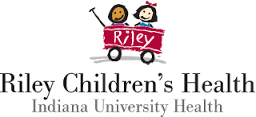 Volkow N. N Engl J Med, 2016.
[Speaker Notes: In the last phase, neuroadaptations occur that result in dysfunction of the prefrontal cortex which leads to impaired executive function and an inability to balance the strong desire to use with the will to abstain.  

What follows is a cycle of relapse.     SO….THE PLANNING AND PREPARATION REQUIRED to secure childcare, arrange transportation, and determine when to wake in order to attend a doctor’s appointment on time, is a huge feat for these individuals.]
Management of Opioid Use Disorder
Jane Deaux
Admits to having a problem
Asks for help
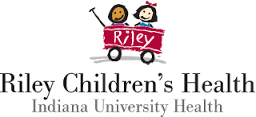 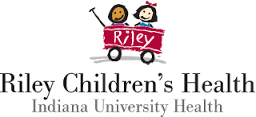 [Speaker Notes: There are three main ways to manage Opioid Use Disorder…....MSW also known as detoxification or detox.....]
Medically Supervised Withdrawal
Cessation or dramatic opioid dose reduction.
Spontaneous withdrawal*.
Meds-opioid agonists, alpha-2 adrenergic agonists**.
Titrate to dose that controls symptoms.
Taper.
Protocols available
Immediate goals:                (1) Safe withdrawal             (2) Protect patient dignity                           (3) Prepare for ongoing treatment
One component of a comprehensive, ongoing treatment strategy.
High relapse rate
*Objective withdrawal scales are available. 
**Not FDA approved for withdrawal management.
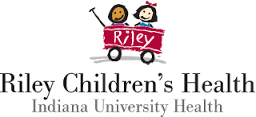 ASAM Handbook of Addiction Medicine, 2016.
[Speaker Notes: Detox involves cessation of opioids with a subsequent onset of withdrawal.

Symptoms are managed with medications that are titrated to attain symptom control.

One symptoms are controlled, the medication is slowly tapered, and there are different protocols available.

The immediate goals of detox are… safe withdrawal, protection of pt dignity, and preparation for ongoing treatment

It must be emphasized that detox is only one component of a comprehensive, ongoing treatment strategy.

And it must be noted that it has a particularly high relapse rate.]
Psychosocial Treatment
Brief interventions
 Motivational enhancement
Self-Help Groups
Drug Counseling
Drug Courts
Residential Treatment
Analytic Psychotherapy
Behavioral Therapy
Cognitive-behavioral tx
Coping skills tx
Relapse prevention tx 
Network tx
Mindfulness-based tx
Contingency mngmt
Community reinforcement
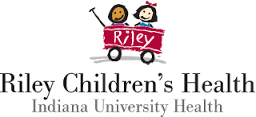 ASAM Handbook of Addiction of Medicine, 2016.
[Speaker Notes: There are several types of psychosocial treatment
MOTIVATIONAL ENHANCEMENT- involves several sessions in which pt’s goals and the role that subs plays in their life are strategically explored and negative consequences discussed. This is followed by encouragement and help finding further treatment. 
ANALYTIC PSYCHOTHERAPY- focuses on understanding the thoughts and feelings that lead to problem behaviors.

BEHAVIORAL THERAPY of which there are several subtypes- focuses on behaviors that affect functioning. A therapist works with patient to find effective strategies to reduce “target behaviors”  
COGNITIVE-BEHAVIORAL- involves examining thought processes that underlie specific behaviors and helping the pt recognize patterns of thinking and develop strategies to  counter them, in
COPING SKILLS- individuals foster skills to reduce use—and learn to avoid/escape situations that lead to use, in 
RELAPSE PREVENTION TX- individuals develop cognitive and coping strategies to deal with high-risk situations and early signs of impending relapse, in
Network Therapy- behavioral techniques are used with family & friends to reinforce compliance and undermine denial
MINDFULNESS-BASED- focuses attention to present moment experience and cultivating a nonjudgmental, nonreactive state of awareness
CONTINGENCY MANAGEMENT- offers rewards for desirable behaviors, punishment for undesirable behaviors, and finally
COMMUNITY REINFORCEMENT-promotes a healthier lifestyle by combining different behavioral modalities]
Medication-Assisted Treatment (MAT)
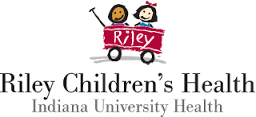 ASAM Handbook of Addiction Medicine, 2016.
[Speaker Notes: For MAT the goals are to…. Reduce complications of associating iwth a drug culture. all in an effort to allow time to stabilize perturbed brain chemistry.....

Opioid agonists include Methadone and Buprenorphine, while Naltrexone is an Opioid antagonist...

Before discussion of these medications in more detail, let’s talk about how opioids work.]
Medication Assisted Treatment
Methadone
Long-acting, full opioid agonist that is slowly metabolized and has high fat solubility.
Buprenorphine
Short-acting, partial opioid agonist with high affinity,  low intrinsic activity, and slow dissociation. 
Naltrexone
Opioid antagonist that blocks opioid receptors, preventing opioid binding & effects.
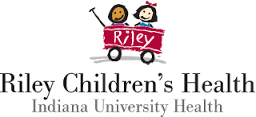 ASAM Handbook of Addiction Medicine, 2016.
[Speaker Notes: As far as the mechanisms of the most commonly used medications.
Methadone is a....READ SLIDE…
Buprenorphine is a....READ SLIDE...and its formulated with or without naloxone.
Bc of its high affinity for opioid receptors and partial agonist effect, buprenorphine can cause precipitated withdrawal in pts taking long-acting opioids like methadone

Naltrexone is a….READ SLIDE]
Dose-response effect
Full agonist, 
i.e. methadone
100
Partial agonist 
i.e. Buprenorphine
% mu
Receptor
Intrinsic
activity
50
Antagonist
i.e. Naltrexone
0
No dose     Low dose             High Dose
Log Dose
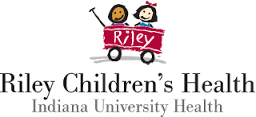 Wright, T.  ACOG & ASAM Buprenorphine Course. 2016.
[Speaker Notes: With Methadone, opioid effect increases as the dose increases, explaining its risk for overdose.

Buprenorphine has what’s referred to as a “ceiling effect”  in which increased effect occurs with increased dosing, but only up to a certain point.

With naltrexone, there is no effect]
Jane Deaux
In the ER, her urine drug screen returned positive for buprenorphine and methadone.
She reported that just prior to her arrest, she ingested buprenorphine.  
This was a few hours after taking a methadone tablet she had obtained from a friend.
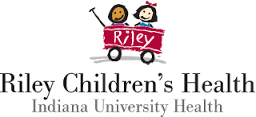 Precipitating Acute Withdrawal
Full agonist, 
i.e. methadone
100
If a Partial Agonist displaces a Full Agonist, there is a net decrease in receptor activity
% mu
Receptor
Intrinsic
activity
50
Partial agonist 
i.e. Buprenorphine
0
No dose     Low dose             High Dose
Buprenorphine will precipitate withdrawal when it displaces full agonists from mu receptors.
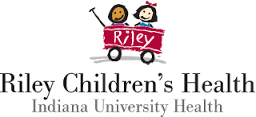 Wright, T.  ACOG & ASAM Buprenorphine Course. 2016.
[Speaker Notes: Because of its high affinity for mu receptors, a partial agonist will displace a full agonist from mu receptors if administered while a full agonist is still bound.

This leads to a net decrease In receptor activity…. And ACUTE WITHDRAWAL…..which is what Jane Deaux is experiencing]
Methadone
PO onset of action 30-60 min
Duration of action
24-36 hours to treat OUD
6-8 hours to treat pain.
Dosing-Acute Withdrawal:
10-30mg then 5 mg q6 prn.
Not to exceed 40mg in first 24hrs.
Administer 24hr requirement as a single dose the next day.
Dosing-Maintenance:
Increase every 2-5 as needed
Goal of treatment is to reduce cravings and illicit use.
Dispensing for OUD limited to licensed facilities.
Daily nursing assessment, weekly counseling, random supervised drug testing, & psych services available.
Low overdose risk.
Abuse potential with prescriptions for pain.
Pregnant women on higher doses are less likely to relapse.
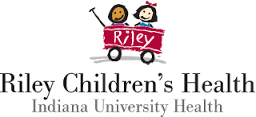 Wright, T.  ACOG & ASAM Buprenorphine Course. 2016.
[Speaker Notes: Methadone has an oral onset of action of…
It’d duration of action is 24-36 hours for Opioid Use Disorder and 6-8 hours for pain.
For acute withdrawal, patients should receive an initial dose of 10-30mg and then 5mg every 6 hours as needed for symptoms.
The total dose should not exceed 40mg in the first 24hours.   The first dose for the next day should be the total 24hour requirement from the day prior.
Maintenance dosing should occur weekly on an outpatient basis.
Dispensing for OUD is limited to licensed Opioid Treatment Programs...
Some of which have...READ SLIDE
The overdose risk is limited by controlled administration 
And abuse potential is more likely with patients who receive prescriptions for pain management.
In OTP it is very rare, but some patients can earn “take home” doses based on their stability and time in treatment.]
Buprenorphine
Sublingual tablets and films.
“Combo” (bup/naloxone).
“Mono” (buprenorphine only).
Approved for mod-severe OUD
OFF LABEL for pain
Parenteral and transdermal patch.
Approved for pain 
Not approved for OUD
Standard urine drug screen won’t be opioid positive.
Prescribers required to complete 8hr CME & apply for a DEA waiver. www.samhsa.gov
Overdose risk minimal.
Abuse potential less than with full opioid agonists; effects only in non-opioid dependent.
Most illicit use is to prevent or treat withdrawal and cravings.
Buprenorphine and high-potency benzodiazepines…DEATH.
Comer, S, Addiction. 2010.                                              Lofwall MR, et al. J Addic Med. 2014.
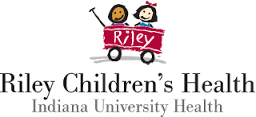 Yokel MA, et al. Curr Drug Abuse Rev. 2011
[Speaker Notes: Bup is available as sublingual tablets and films.  The combination product contains buprenorphine and naloxone, while the monoproduct has only buprenorphine.

These formulations are approved for moderate-severe Opioid Use Disorder, and can be used off label for pain.

Buprenorphine is also available in parenteral and transdermal patch forms, which are approved for pain only.

Standard drug screens will not return opioid positive with buprenorphine.

Prescribers of buprenorphine are required to…..READ SLIDE]
Buprenorphine Dosing
Acute Withdrawal: 
Optimal regimen not established.
Induction:
4mg when COWS >/= 8
Increase by 2mg q2-4h as needed.
Day 2-
If day 1 total was 8-12mg, give 8mg. If symptoms, give 12mg.
If symptoms return later in the day, give 4mg. 
Try not to dose beyond 16mg during induction.
DC with 1 week f/u

-Continue titration outpatient
-Max dose may exist in some states
-Research needed
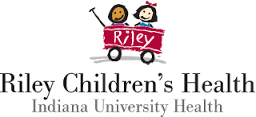 Expert Opinion, President’s Workshop on OUD in Pregnancy, SMFM, 2018
[Speaker Notes: The optimal regimen for acute withdrawal has not been established, but there are several available.

Induction should not begin until the patient is in symptomatic withdrawal, which is at least 4 hours after a short-acting opioid and 24-48 hours after a long-acting opioid depending on the dose.

On Day 1 administer 4mg with re-evaluation of symptoms in 3 hours.  If significant symptoms persist another 4 mg dosage should be given up to a total of 12mg in the first 24hrs.

For Day 2, if the day 1 total was 4mg, and the patient has no symptoms the morning of day 2, administer 4mg.  If the patient has symptoms the morning of day 2, give 8mg.

If the day 1 total was 8-12mg and there are no symptoms the morning of day 2, give 8mg, if there are symptoms the morning of day 2 give 12mg.

On Day 3 give the total Day 2 requirement.]
Purpose of Naloxone in Combination Product
Limited oral & sublingual bioavailability
Active when injected (SQ, IM, or IV).
If the combo product is crushed, dissolved, and injected:
Naloxone will block the opioid agonist effect of buprenorphine.
This causes withdrawal if opioid dependent.
Decreases misuse.
Safer if diverted.
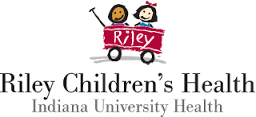 Wright, T.  ACOG & ASAM Buprenorphine Course. 2016.
[Speaker Notes: And for those who were wondering….READ SLIDE]
Management Considerations During Pregnancy
Jane Deaux
Positive urine pregnancy test during admission.
Discharged with a prescription for buprenorphine instead of buprenorphine/naloxone.
She calls with questions about “detox” due to neonatal concerns.
She also desires detox because her family has told her:
Bup is just a legal form of heroin.
Baby will be born addicted.
If she cares about her baby, she would just stop using anything.
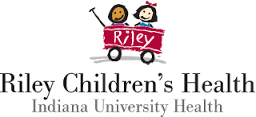 [Speaker Notes: READ…..but we know that detox has generally been avoided during pregnancy......]
MAT is just a legal form of heroin
Normal
Normal
Normal
Heroin,
Pain pills
6-8
hrs
Negative 
Affect &
Withdrawal
Negative 
Affect &
Withdrawal
Negative 
Affect &
Withdrawal
Buprenorphine
Methadone
Normal
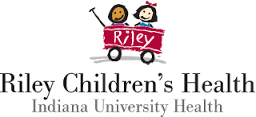 MYTH
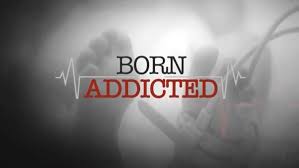 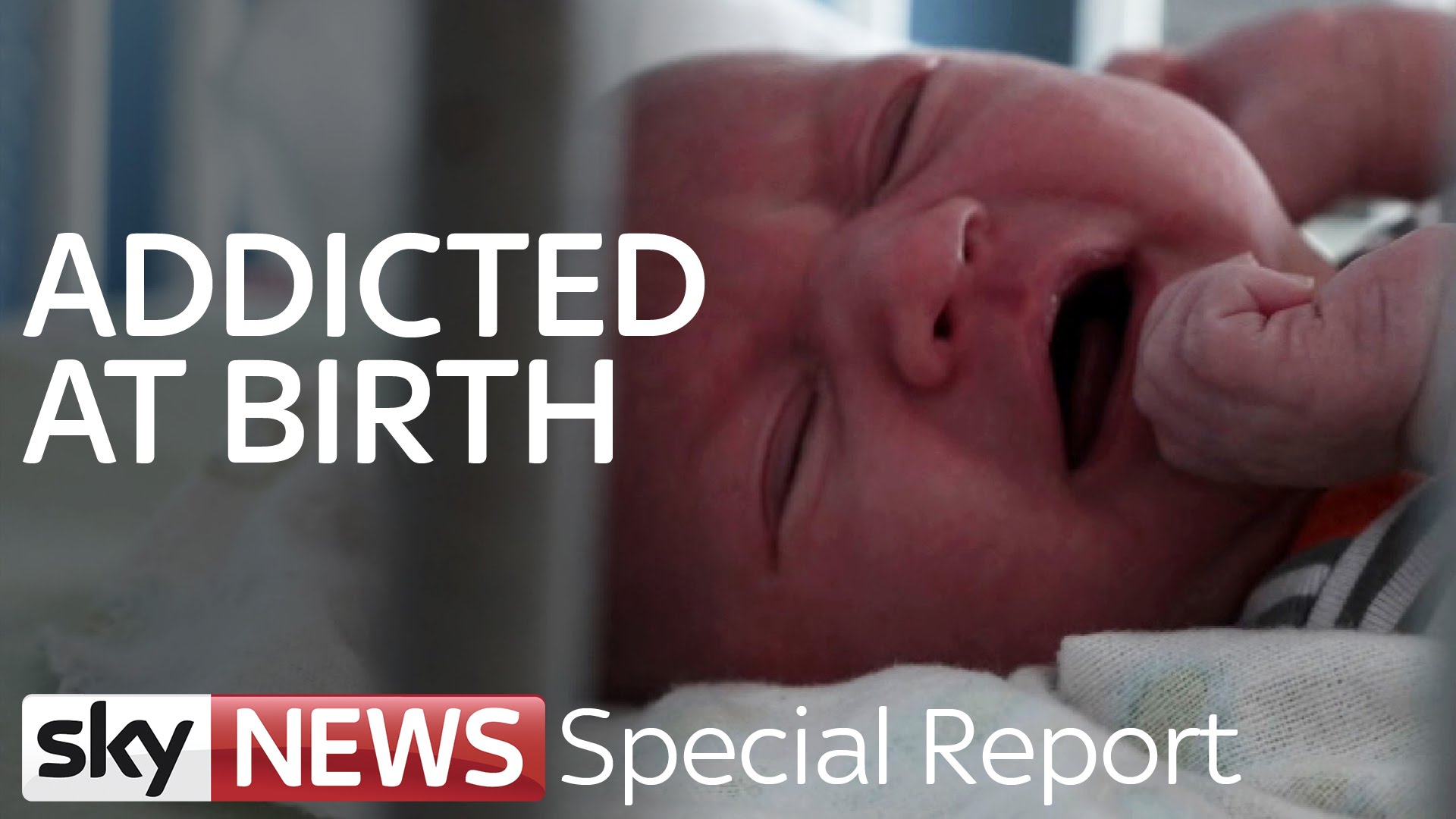 [Speaker Notes: And is scared that her baby will be born addicted.  She wants to detox.  You inform her that this is inaccurate.  Babies are not born addicted.  Around 50% of babies exposed to MAT in utero will experience withdrawal, more details later.  You inform her that she is on the recommended treatment for pregnancy.  She asks, why shouldn’t I detox?]
…If she cares about her baby, she should just stop?
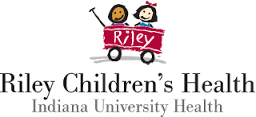 [Speaker Notes: In pregnancy, there are no RCTs to guide management, but Detoxification has historically been discouraged, and there is not enough data for naltrexone to be a viable option.]
Historically, why has detox not been recommended in pregnancy?
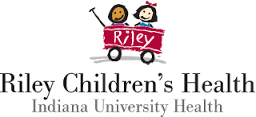 1964
There is a fear that any withdrawal will cause fetal harm
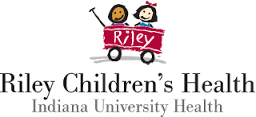 [Speaker Notes: And it’s mainly due to 2 case reports…...the first by Rementeria and Nunag in 1964.]
1974
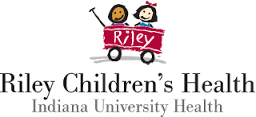 [Speaker Notes: In this case report, serial amniocenteses were performed and epinephrine levels measured while a pregnant patient underwent detoxification.
Epinephrine levels were noted to increase with tapering, but then to decrease with readministration,
It  was inferred that increased epinephrine must cause fetal distress....so detox was discouraged based on this experiment of a single patient.]
Medically Supervised Withdrawal in Pregnancy: Contemporary Data
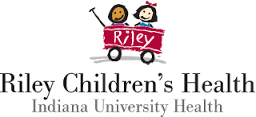 [Speaker Notes: More contemporary studies though have have questioned the validity of this inference:
-Maas and his group looked at 57 pts detoxed at their center over 7 years and showed that 30% remained abstinent and there were no adverse outcomes.
-Dashe et al at Parkland reviewed their 7 yr experience with 34 pts, and found a 50% success rate with no distress or demise and 3 who labored at 36 weeks, 1 at 37 weeks.
-Luty’s group of 101 pts over a 12 year span showed….READ.
-The trend continued with each subsequent study, notably...
-Bell’s group in Tennessee, with the largest group to date, which showed a 37% rate of delivery prior to 37 weeks for 301 imprisoned pregnant women who underwent detoxifcation.

While this contemporary data suggests that Detox may be safe in pregnancy.....NEW]
Contemporary Data: Detox may be safe…
BUT…
Low rates of treatment retention.
High rates of post-treatment relapse.
< 50% abstinent at 6 months
< 15% abstinent at 12 months
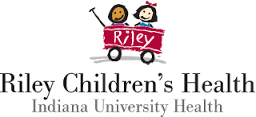 Wright, T.  ACOG & ASAM Buprenorphine Course. 2016.
[Speaker Notes: Each one of the aforementioned studies had a high relapse rate.  
Overall, of patients who underwent detox-- less than 50% were abstinent at 6 months, and less than 15% at 12 months]
Unacceptable Relapse Rate
If the alternative to medically supervised 
withdrawal is continued illicit drug use, 
Then detox is preferable.  
ACOG Committee Opinion No. 524, 2012.
Preferred
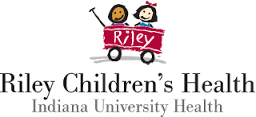 [Speaker Notes: Currently ACOG does not recommend Detox as routine management during pregnancy due to the unacceptable relapse rates, but if the alternative is continued illicit use, Detox can be considered and should be performed on an inpatient basis by experienced clinicians with a plan for psychotherapy and follow-up.]
Advantages
Buprenorphine
Methadone
Neonates with NAS required 89% less morphine, had a 43% shorter hospital stay, and 58% shorter duration of treatment.
Lower risk of overdose.
Fewer drug interactions.
Outpatient treatment.
Less severe withdrawal symptoms.
Structure of daily visits is good for some patients.
Greater adherence
More data on use during pregnancy.
Some level of psychosocial service provided.
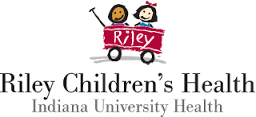 ACOG Committee Opinion No. 524, 2012.
[Speaker Notes: Methadone has been the gold standard for therapy because of….READ...
But ACOG has identified Buprenorphine as an acceptable option as advantages to its use include….less morphine, shorter hospital stay, and shorter duration of treatment for neonates with NAS as shown by the MOTHER STUDY.....READ]
Disadvantages
Buprenorphine
Methadone
Risk of hepatic dysfunction.
Lack of long-term data on infant and child effects.
Clinically important patient dropout rate due to dissatisfaction.
Risk of precipitated withdrawal with induction. 
Risk of diversion.
Requires daily visits to a licensed treatment program.
In Indiana, “Medicaid cabs” don’t transport to these facilities.
Risk of overdose.
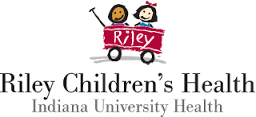 ACOG Committee Opinion No. 524, 2012.
[Speaker Notes: The primary disadvantage of Methadone use is that it requires daily visits to a treatment program which can be prohibitive for some patients because
-Daily visits can pose difficulty due to employment or childcare issues
-Medicaid cabs do not provide transportation
-And while, these treatment centers are required to provide treatment for pregnant women regardless of their ability to pay, many of them continue billing patients during pregnancy and then defer the payment to the postpartum period, which most patients cannot afford.

The disadvantages of buprenorphine are less concerning as
-The risk of hepatic dysfunction is more of a realistic risk in patients with significant liver disease.
-There is a lack of long-term data on infant and child effects, But we do know those effects for women who undergo detox or continue illicit drug use
-There was a clinically important patient dropout rate in the MOTHER STUDY due to patient satisfaction that may have been a result of study design.
-There is a risk of precipitated withdrawal with induction, but this can be circumvented.
-And there is a risk of diversion.]
Jane Deaux
After counseling, she decides to continue buprenorphine.
Current dosage is 16mg daily.
At 32 weeks, she calls complaining of withdrawal symptoms.
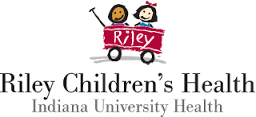 [Speaker Notes: After counseling Jane Deaux on the risks and benefits of OUD management during pregnancy, she decides to continue buprenorphine….READ...

....Anyone in the audience wanna venture a guess as to why she may have withdrawal symptoms?....CORRECT...

The physiologic changes of pregnancy have probably lead to increased renal clearance of her medication, so she may require either “split” dosing or an increased dosage....]
Other Management Considerations: Antepartum
Coordinated care between OB, Addiction medicine, Behavioral health MFM not required!
Increased or split dosing may be required.
Avoid benzodiazepines, and other CNS depressants.
Overdose education/Narcan kit.
Counsel on measures for NAS reduction, contraception, breastfeeding
Screen for: Intimate partner violence (IPV), adverse childhood events (ACE)
Assess social determinants of health
Anatomic survey
Growth scan 28-32 weeks (unless an indication for serial scans exists)
Expert Opinion, President’s Workshop on OUD in Pregnancy, SMFM, 2018
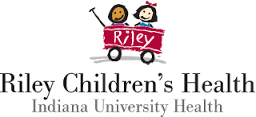 [Speaker Notes: ….Other Management Considerations during pregnancy include
-The fact that coordinated, multidisciplinary care is best for these patients.  Ideally all visits should occur in the same location.

-Note that MFM management is not required.  These patients can be managed with an OB who is comfortable managing patients with OUD in collaboration with other specialists.

-As previously mentioned increased or split dosing may be required as pregnancy progresses.

-And concurrent use of benzodiazepenes and other CNS depressants should be avoided.  

-In the intrapartum period Medications should be continued, because if they are discontinued, the patient will withdraw and you will be very difficult to manage the patient’s pain.
-Mixed opioid agonist-antagonists should be avoided because of the risk of precipitated withdrawal.

In the postpartum period
-After c section, patients will require higher doses of opioids for pain control.  This is expected and was shown by the MOTHER STUDY.

-MAT should be continued with consideration for resumption of pre-pregnancy dosage a few weeks after delivery.

-Breastfeeding is acceptable, particuarlly if the patient is in a treatment program and has been compliant.

-Contraception should be addressed as in all cases,

-And patients should be warned about the increased risk for relapse and post-partum depression due to the stressors of sleep deprivation, fatigue, the increased responsibility posed by neonatal care, hormonal fluctuations, and preexisting psychiatric conditions.

-For these reasons, I discourage patients from seeking detoxification or weaning in the immediate postpartum period.]
Other Management Considerations: Antepartum
TB skin testing
Test for Hepatitis C
Assess Hepatitis A/B immunity vaccinate if necessary
EKG if methadone dose >/= 120mg
Echo for history of endocarditis
Dental care
GI referral for Hepatitis C
Consider anesthesia consult, pediatrics consult
Shared decision making: postpartum pain management
Use ASAM Criteria to establish level of care residential, intensive outpatient, partial hospitalization, outpatient
Expert Opinion, President’s Workshop on OUD in Pregnancy, SMFM, 2018
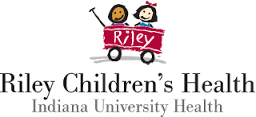 Other Management Considerations: Intrapartum
Timing of delivery:
Deliver for obstetric indications if stable in treatment.
Consider early term delivery for ongoing illicit use & non-adherence.
Continue MAT
Avoid mixed opioid agonist-antagonists (butorphanol, nalbuphine, pentazocine).
Neuraxial anesthesia recommended.
Expert Opinion, President’s Workshop on OUD in Pregnancy, SMFM, 2018
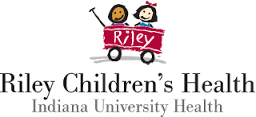 Other Management Considerations: Postpartum
Best practice for dosing reduction is undetermined (research needed).
Ensure maternal stability in recovery.
Ensure smooth transition of care.
Ensure postpartum f/u with GI for Hepatitis C.
Consider expanding Medicaid for up to a year postpartum.
Expert Opinion, President’s Workshop on OUD in Pregnancy, SMFM, 2018
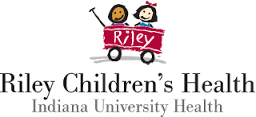 Challenges in Care
Inconsistent transportation
Childcare
Employment
Effort & time of prior authorizations
Relapse
Inpatient treatment centers don’t accept pregnant women
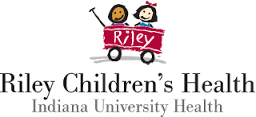 Challenges in Care
Late prenatal care 
Lack of Addiction Psychiatrists, Addiction Medicine Specialists, and buprenorphine providers in IN.
Few providers who will prescribe buprenorphine for pregnant women.
Few providers who will accept “pregnancy medicaid.”
Few Methadone Clinics/Inhibitory practices.
Treating co-occurring psych diagnoses.
Transitioning to a postpartum provider.
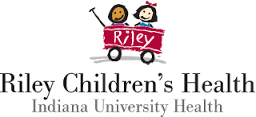 [Speaker Notes: Caring for pregnant women with OUD is a challenge for many reasons, but I’ve found the most significant to include
-Late initiation of prenatal care due to difficulty identifying a provider or fear of judgment and consequences.
-There is a paucity of subspecialists necessary to provide optimal care for these patients.
-There are few providers who will prescribe buprenorhpine for pregnant women.  After encountering numerous patients with this issue, my partners and I obtained DEA waivers and have been prescribing buprenorphine during pregnancy for the past few years.
-Few providers accept insurance, fewer accept medicaid, and even less accept “pregnancy medicaid”
-There are few methadone clinics and most have inhibitory practices.
-Many patients have co-occuring psychiatric diagnoses that must be concurrently treated for optimal outcomes.  
-And finally, it has been very difficult to transition these patients to new providers in the post-partum period.]
Jane Deaux
Delivers a 7lb. Boy at 38+9 weeks.
Hospital stay is 13 days due to Neonatal Abstinence Syndrome….......
That’s a talk for another day!
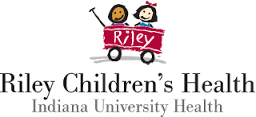 [Speaker Notes: After counseling Jane Deaux on the risks and benefits of OUD management during pregnancy, she decides to continue buprenorphine….READ...

....Anyone in the audience wanna venture a guess as to why she may have withdrawal symptoms?....CORRECT...

The physiologic changes of pregnancy have probably lead to increased renal clearance of her medication, so she may require either “split” dosing or an increased dosage....]
Take home points
Opioid Use Disorder
Relapsing, remitting chronic disease
Pathophysiologic changes in the brain
Treatment available 
Medication Assisted Treatment is effective, safe, and preferred during pregnancy.
There are challenges to care for all patients, but particularly for pregnant patients.
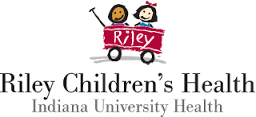 [Speaker Notes: What I hope you have learned today is that OUD is a relapsing, remitting chronic disease as defined by the presence of pathophysiologic changes and with treatment available for symptom control....
READ]
Questions
www.samhsa.gov for more information on:
Obtaining a DEA waiver.
Physicians with DEA waivers by state.
Treatment programs by state.
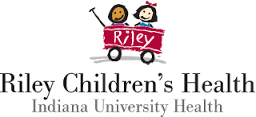